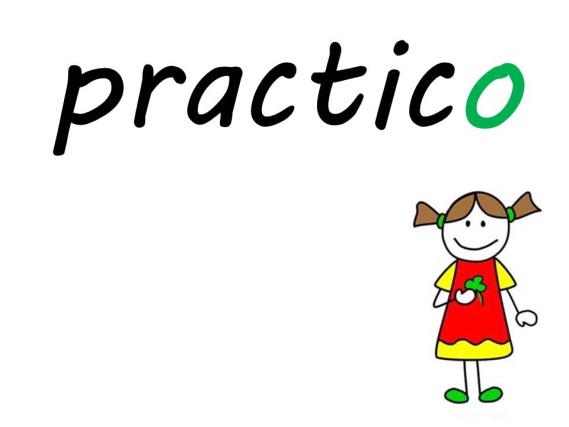 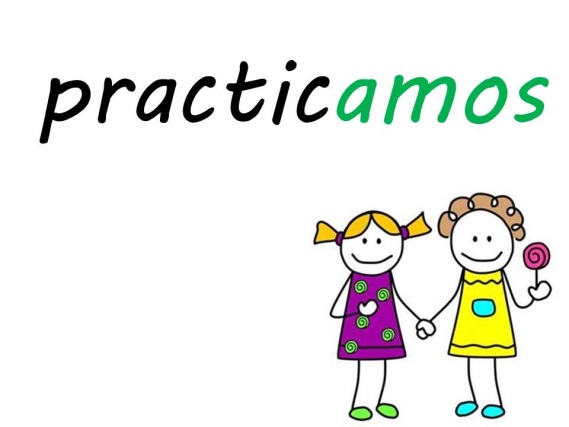 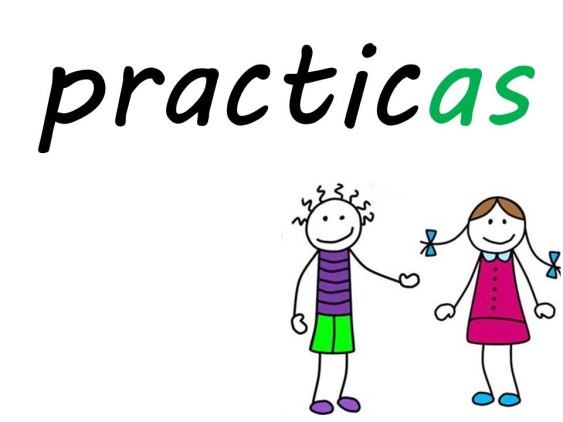 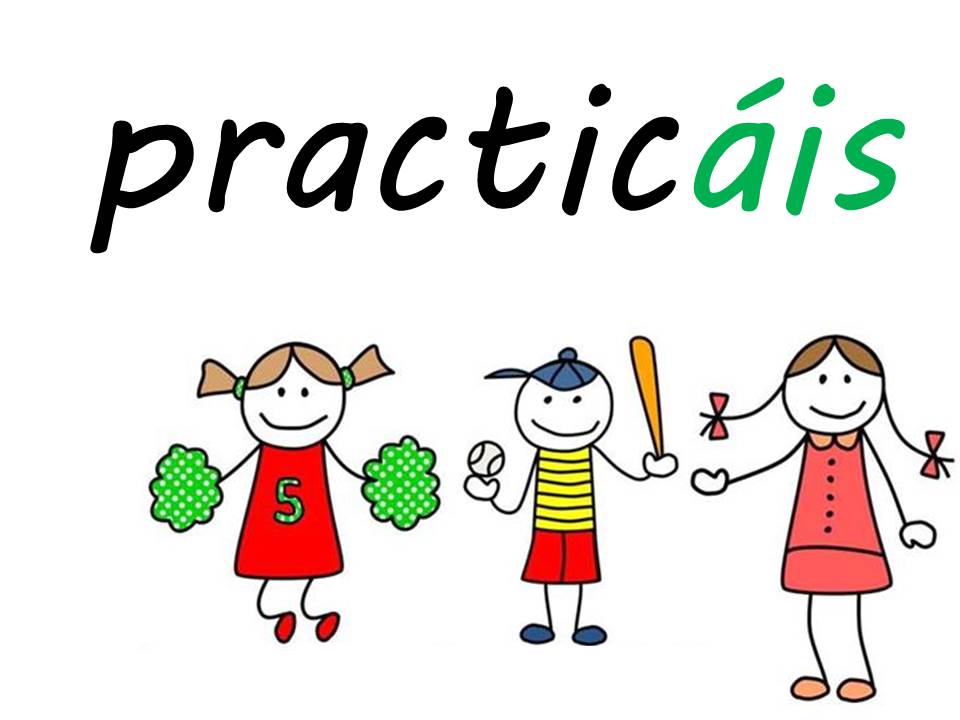 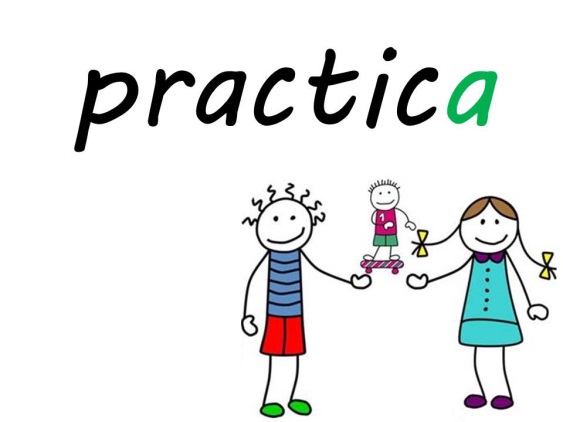 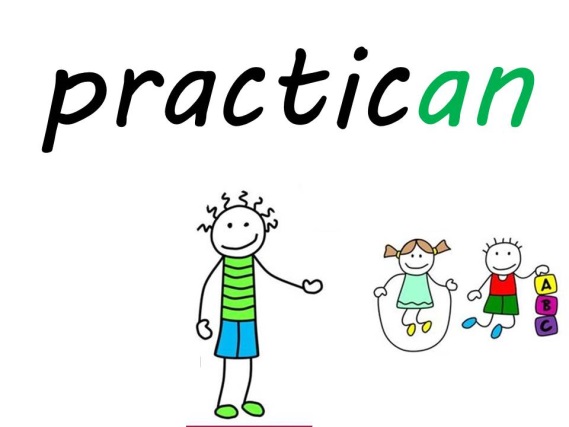 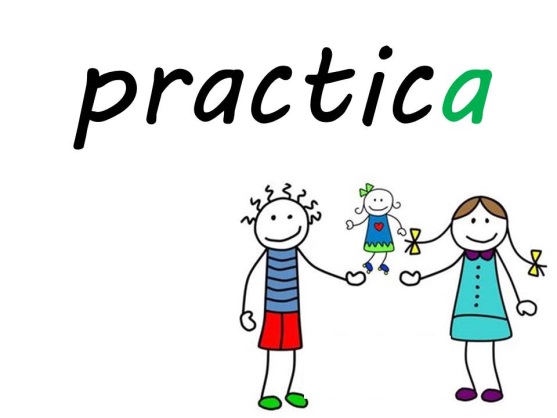 [Speaker Notes: These are designed to be made into sets of cards for pupils to play snap with. This set (which has accompanying pictures) might be easier to start with but then pupils could graduate to using the set with words only. I have left one space blank so that pupils can start to predict what might snap with another card – if the pupil can produce the matching snap themselves then they win the pair.
Pupils can cut these up themselves, or make as many sets as they like, but they will need to have a set in Spanish and another in English to produce matching pairs!]
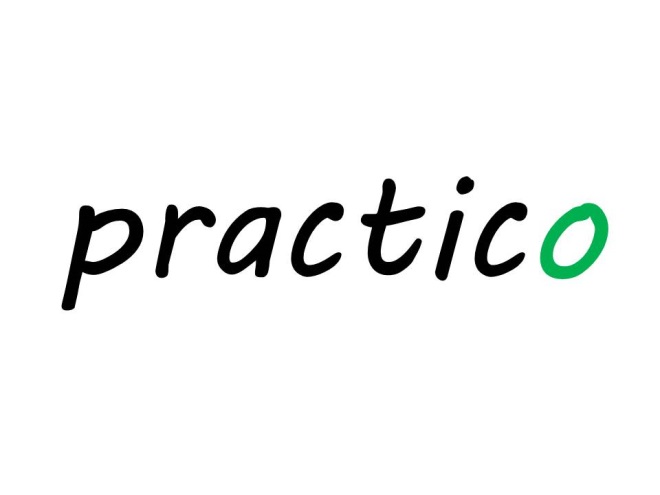 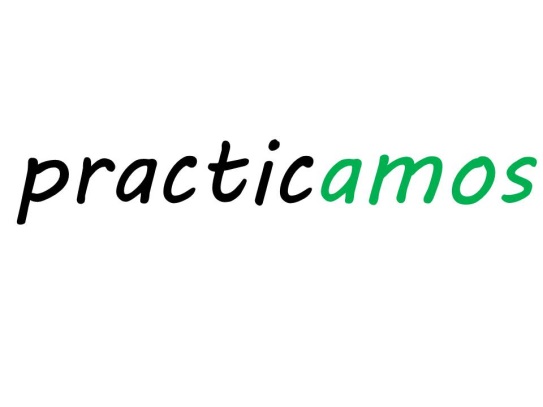 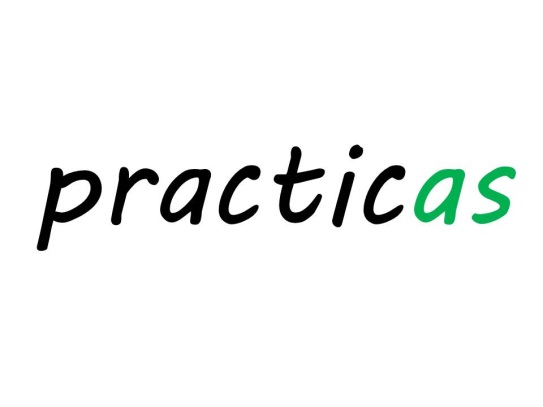 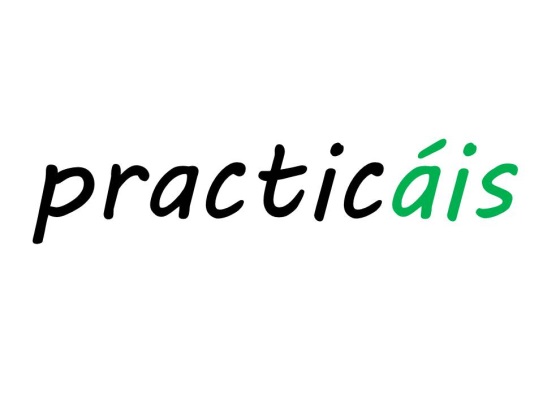 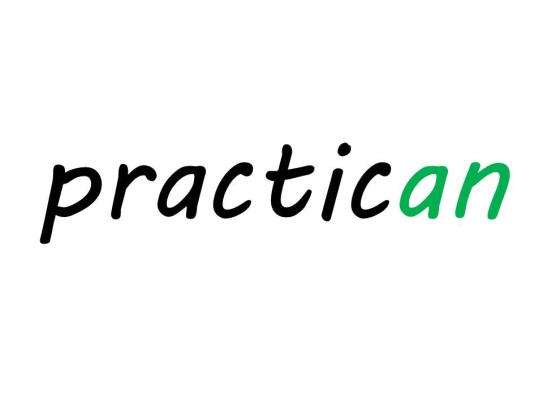 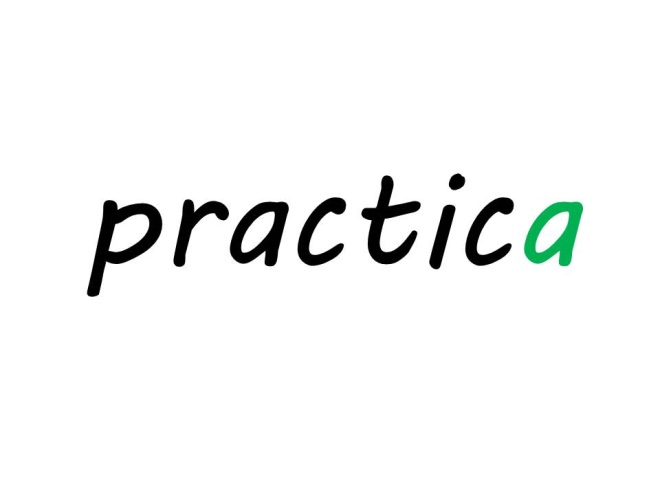 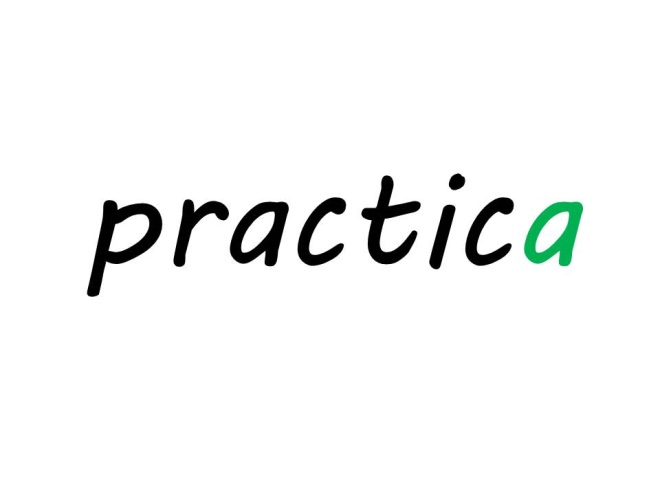 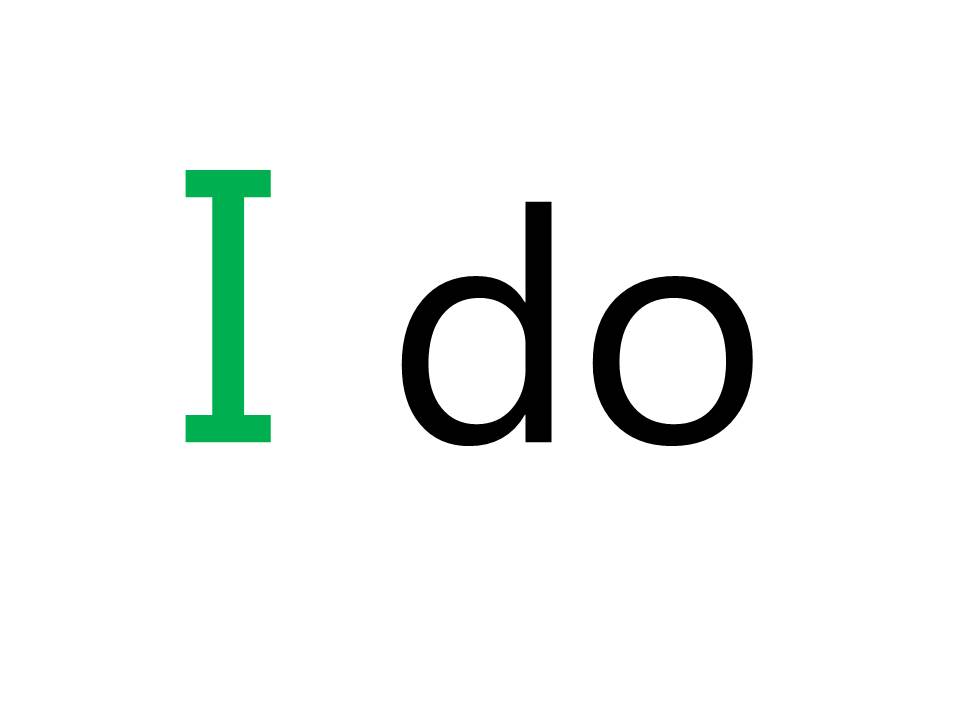 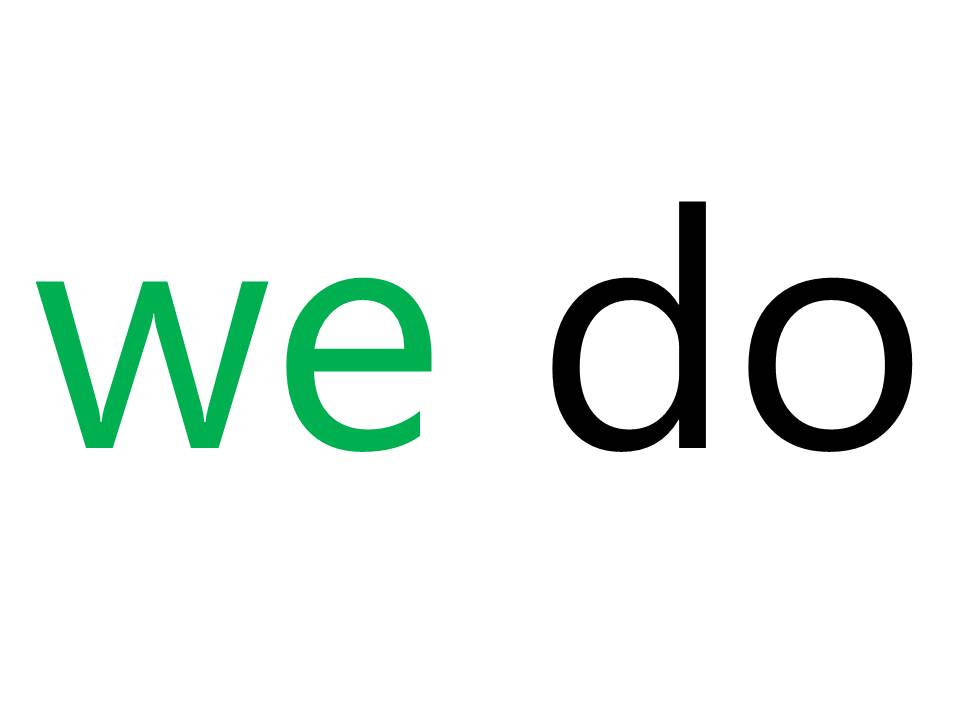 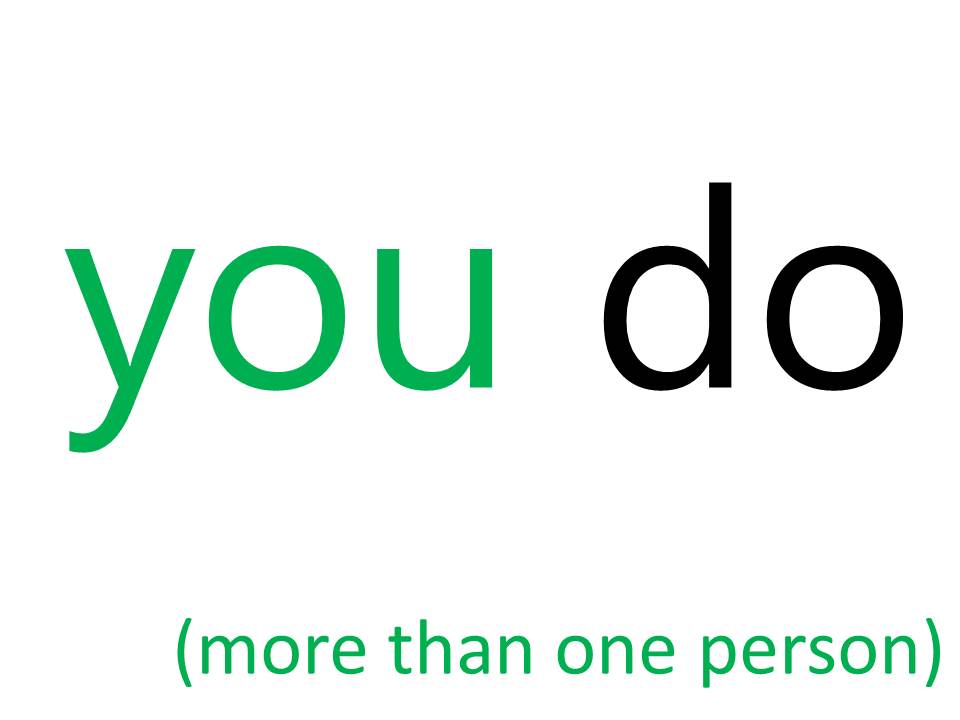 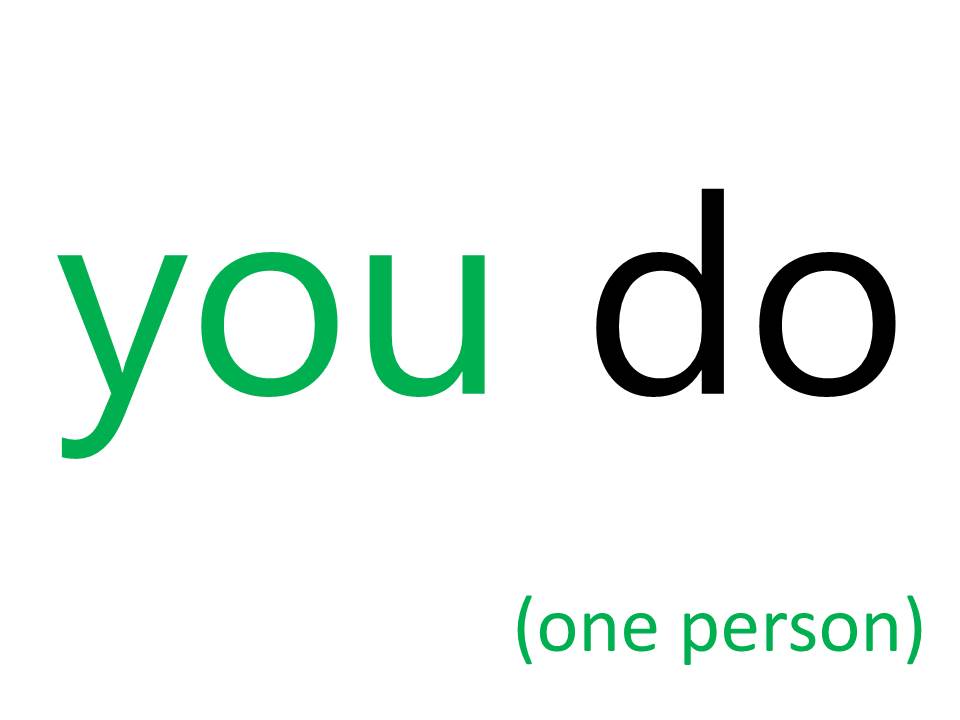 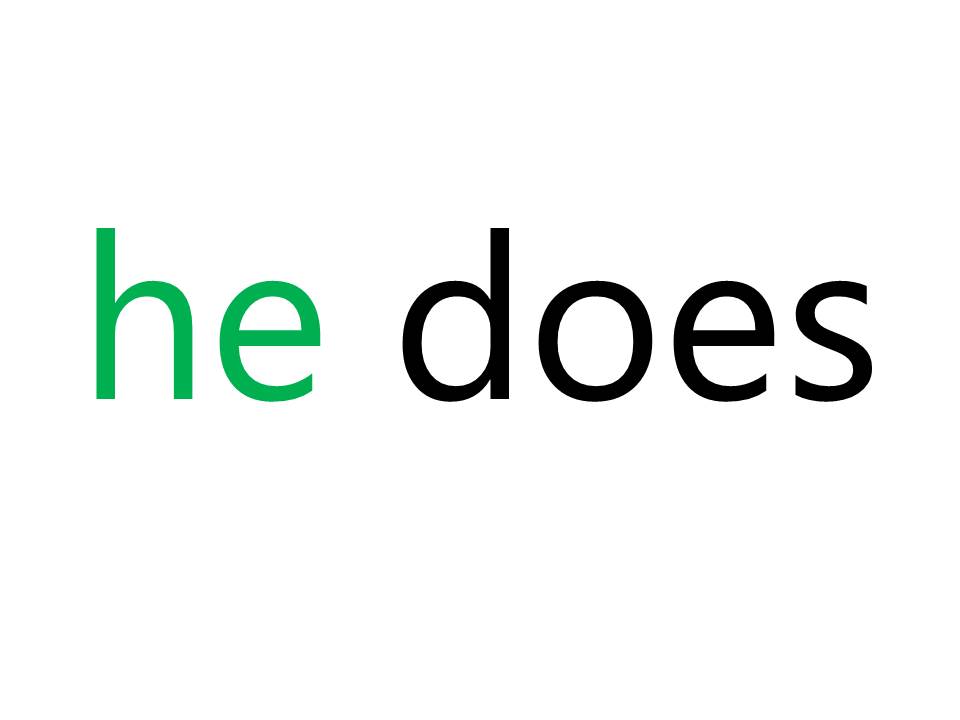 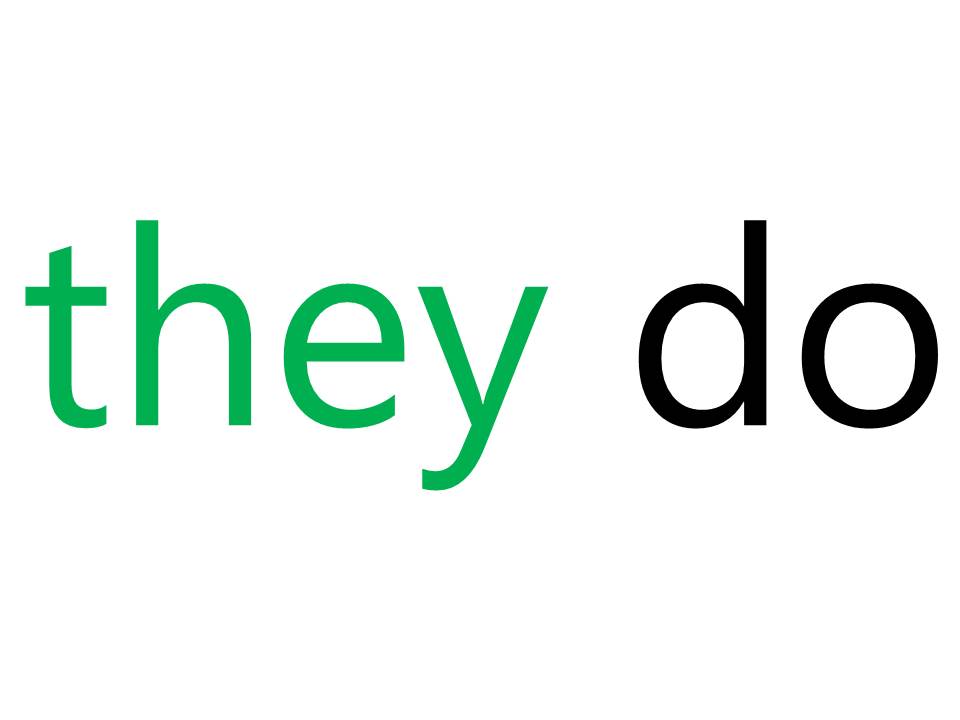 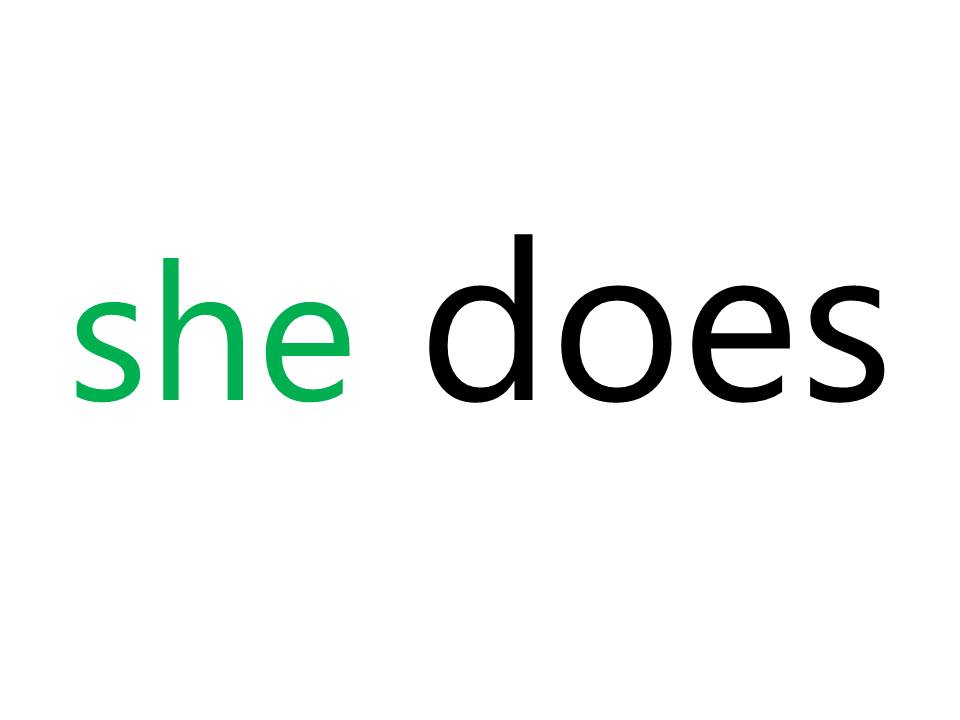